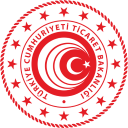 FUAR KATILIM DESTEKLERİ



T.C. TİCARET BAKANLIĞI
İHRACAT GENEL MÜDÜRLÜĞÜ
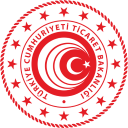 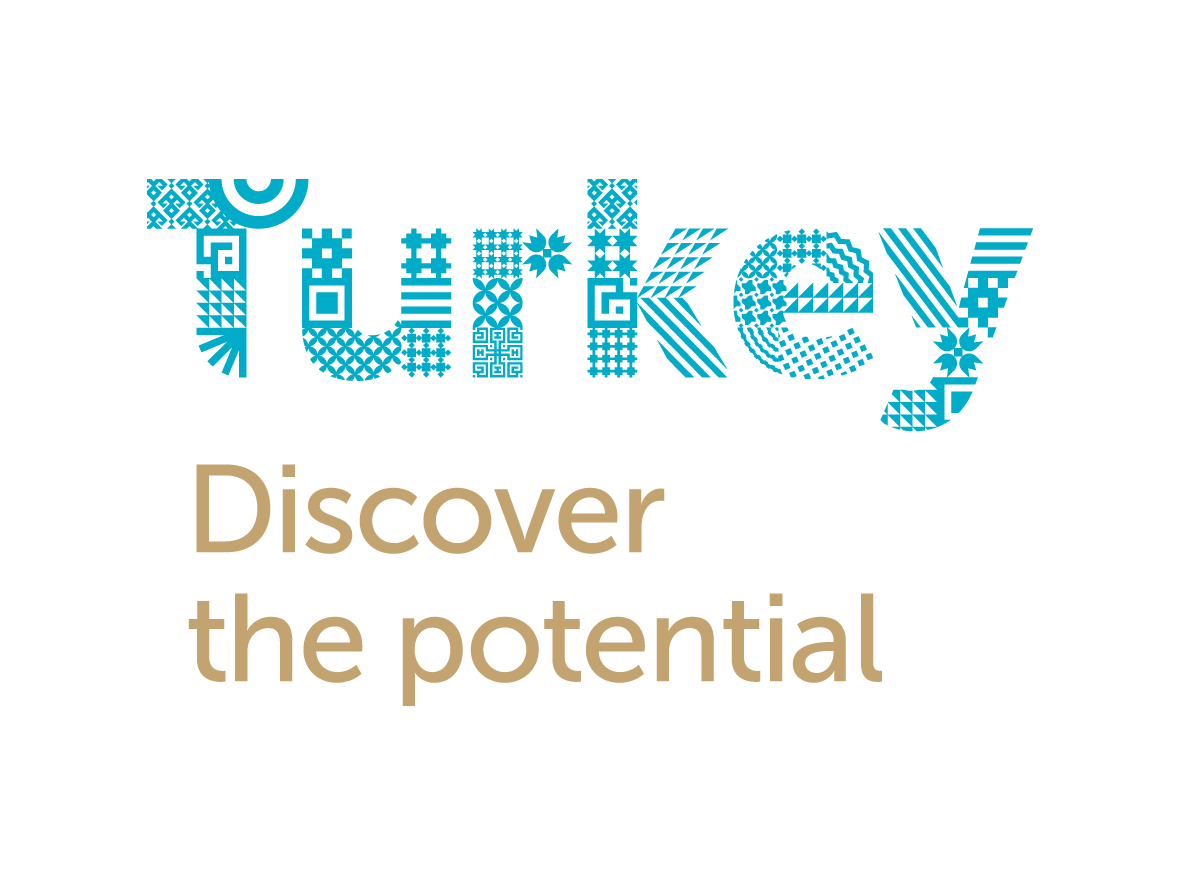 YURT DIŞI FUAR DESTEĞİ
YURT DIŞI FUAR DESTEĞİ
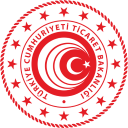 2017/4 sayılı Yurtdışında
Gerçekleştirilen Fuar Katılımlarının   Desteklenmesine İlişkin Karar
MEVZUAT
Yurt dışı fuarlara iştiraklerin ve sektörel nitelikteki uluslararası fuarlara bireysel katılımların özendirilmesi
AMAÇ
Şirketler (Türk Ticaret Kanunu hükümleri çerçevesinde kurulmuş, ihracatçı birliğine üye şirket)

Üretici/imalatçı Organizasyonları
 (Tanıtım grupları, federasyon, birlik, dernek)
KAPSAM
İhracat Genel Müdürlüğü
YURT DIŞI FUAR DESTEĞİ
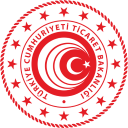 Desteğe Esas Tutar: 
Bakanlık tarafından belirlenerek Bakanlık resmi web sayfasında ilan edilen; yer kirası, nakliye, ulaşım ve standa ilişkin giderlere karşılık olarak katılımcıya metrekare bazında ödenecek bedel
Yurt dışı fuar organizasyonlarında;  fuar bazında

Bireysel katılımı desteklenen fuarlarda; fuar ve/veya ülke ve/veya sektör bazında belirlenir.
İhracat Genel Müdürlüğü
YURT DIŞI FUAR DESTEĞİ
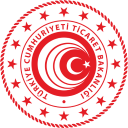 YURT DIŞI FUARLARA KATILIM TÜRLERİ
BİREYSEL KATILIM
YURT DIŞI FUAR 
ORGANİZASYONU
İhracat Genel Müdürlüğü
YURT DIŞI FUAR DESTEĞİ
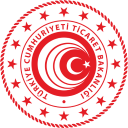 Bireysel Katılım: 
Bakanlık tarafından ilan edilen ve yurt dışında düzenlenen sektörel nitelikteki uluslararası fuarlara firmaların doğrudan katılımlarıdır.
İhracat Genel Müdürlüğü
YURT DIŞI FUAR DESTEĞİ
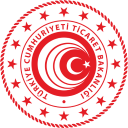 Yurt Dışı Fuar Organizasyonları
Milli Katılım: Türk firmalarının, yurt dışındaki bir fuara görevlendirilen organizatör ile yaptığı toplu katılımlı fuarlardır.
Türk İhraç Ürünleri Fuarı: Görevlendirilen organizatörlerce Türk ihraç ürünlerinin tanıtımı amacıyla düzenlenen yurt dışı fuarlardır.
Sektörel Türk İhraç Ürünleri Fuarı: Görevlendirilen   organizatörlerce Türk ihraç ürünlerinin tanıtımı amacıyla düzenlenen sektörel yurt dışı fuarlardır.
Yabancı Firma Katılımlı Sektörel Fuar: Görevli organizatörlerce sektörel yurt dışı fuarlardır.
İhracat Genel Müdürlüğü
YURT DIŞI FUAR DESTEĞİ
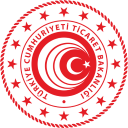 Destek üst limitleri her takvim yılı başında (TÜFE + Yİ-ÜFE)/2 oranında güncellenmektedir.
İhracat Genel Müdürlüğü
YURT DIŞI FUAR DESTEĞİ
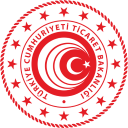 2018-2019 YILLARI İÇİN FUARCILIK AÇISINDAN BELİRLENEN 32* HEDEF ÜLKE
İhracat Genel Müdürlüğü
YURT DIŞI FUAR DESTEĞİ
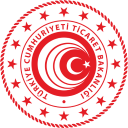 PRESTİJLİ FUAR DESTEĞİ
Katılımcı bir takvim yılı içinde en fazla 2 (iki) defaya mahsus olmak üzere Bakanlıkça belirlenen fuarlar için prestijli fuar katılımı desteğinden yararlanabilir.
Prestijli fuarlar belirlenirken bakılan başlıca unsurlar;
 
Fuara katılan firma sayısı
Profesyonel ziyaretçi sayısı
Fuarın kaç yıldır düzenlendiği
Sektöründe önde gelen bir fuar olup olmadığı
Aynı ülkede aynı sektörde başka bir fuarın prestijli fuarlar listesinde yer alıp almaması
Aynı dönemde aynı coğrafyada başka bir fuarın prestijli fuarlar listesinde yer alıp almaması
Fuarın denetiminin olup olmadığı, vb…
İhracat Genel Müdürlüğü
YURT DIŞI FUAR DESTEĞİ
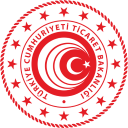 YETKİLİ YURT DIŞI FUAR ORGANİZATÖRLERİ
İhracat Genel Müdürlüğü
YURT DIŞI FUAR DESTEĞİ
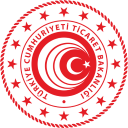 Organizatör Tanıtım Desteği
İhracat Genel Müdürlüğü
YURT DIŞI FUAR DESTEĞİ
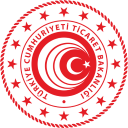 Milli Katılımlarda                      Bakanlıkça Belirlenen İhracatçı Birliği
Destek Başvurularında Merci;
İHRACATÇI BİRLİKLERİ
Bireysel Katılımlarda                   Bağlı Olunan İhracatçı Birliği
Destek başvurusu fuardan önce veya en geç fuardan itibaren 3 ay içerisinde yapılmalıdır.
İhracat Genel Müdürlüğü
YURT DIŞI FUAR DESTEĞİ
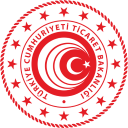 Başvuru Şekli


Firmanın KEP 
adresinden
											
                                                                         İhracatçı Birliğinin KEP            											adresine 

Başvurunun imza sirküleri ile birlikte sunulması ve başvuruda yer alan belgelerden her birinin katılımcıyı temsil ve ilzama yetkili kişi/kişiler tarafından 5070 sayılı “Elektronik İmza Kanunu” standartlarına uygun nitelikli elektronik sertifika kullanılarak oluşturulan elektronik imza ile imzalanması ve elektronik imzalı dokümanların dosya uzantılarının İncelemeci Birlik tarafından doğrulanabilir olması gerekir.
İhracat Genel Müdürlüğü
YURT DIŞI FUAR DESTEĞİ
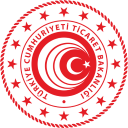 Başvuru İçin Gerekli Belgeler

Milli Katılımlarda;

Katılımcının banka hesap bilgilerini de içerir katılımcıyı 
temsil ve ilzama yetkili kişiler tarafından imzalanmış taahhütname
2. Katılımcının Kayıtlı Elektronik Posta (KEP) adresini de içerir katılımcıyı temsil ve ilzama yetkili kişiler tarafından imzalanmış beyanname 
3. Katılımcıya ait imza sirküleri aslı veya örneği
4. Kapasite Raporu
İhracat Genel Müdürlüğü
YURT DIŞI FUAR DESTEĞİ
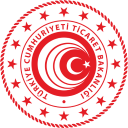 Başvuru İçin Gerekli Belgeler

Bireysel Katılımlarda;
Katılımcının banka hesap bilgilerini de içerir katılımcıyı 
temsil ve ilzama yetkili kişiler tarafından imzalanmış taahhütname 
2. Katılımcının Kayıtlı Elektronik Posta (KEP) adresini de içerir katılımcıyı temsil ve ilzama yetkili kişiler tarafından imzalanmış beyanname 
3. Katılımcıya ait imza sirküleri aslı veya örneği,
4. Kapasite Raporu
5. Katılımcının fuara katıldığını ve metrekare bilgisini tevsik edici belgenin aslı veya örneği (fatura, sözleşme, ödeme belgesi, katalog, pasaport, ulaşıma ilişkin bilet veya biniş kartı, konaklama belgesi gibi)
İhracat Genel Müdürlüğü
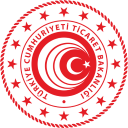 YURT İÇİ FUAR DESTEĞİ
İHRACAT GENEL MÜDÜRLÜĞÜ
YURT İÇİ FUAR DESTEKLERİ
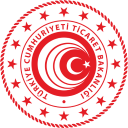 Bakanlığımızca belirlenen sektörel nitelikli uluslararası yurt içi fuarların dış tanıtımının sağlanması ve uluslararası düzeyde katılımın artırılması amacıyla organizatörlerin yapacakları harcamalar ile katılımcıların yapacakları harcamalar desteklenmektedir.

Organizatörlere verilen tanıtım desteği ağırlıklı olarak yurt dışında yapılan tanıtım faaliyetlerine yönelik verilmekte olup, yurt içinde yapılan tanıtım faaliyetleri de destek kapsamına alınmaktadır.

Katılımcılara ise yer kirası ve stand masraflarına yönelik destek verilmektedir.
İHRACAT GENEL MÜDÜRLÜĞÜ
YURT İÇİ FUAR DESTEKLERİ
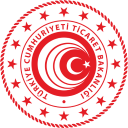 Desteklenecek Fuarların Tespiti

Yurt içi fuarın destek kapsamına alınabilmesi için en son düzenlenen yurt içi fuarda veya son düzenlenen üç fuardan en az ikisinde;

Yabancı ziyaretçi sayısının en az 1.500 olması,
Yabancı ziyaretçi sayısının toplam ziyaretçi sayısına oranının  % 5’in üzerinde olması,
Toplam katılımcı sayısının en az 300 olması,
Yabancı katılımcı sayısının toplam katılımcı sayısına oranının % 5’in üzerinde olması,
Katılımcılara tahsis edilen stand alanının en az 10.000 metrekare olması,
Yabancı katılımcılara tahsis edilen toplam stand alanının en az 300 metrekare olması gerekmektedir.

Ancak bir takvim yılında, destek kapsamına alınmış yurtiçi fuarlar arasında belirli bir konuda fuar bulunmaması halinde, yukarıda değinilen altı şarttan en az dördünü taşıması koşuluyla, o konudaki fuarlar arasından dış ticaret politikaları, ihracat stratejileri ve ekonomik öncelikler doğrultusunda Bakanlığımızca belirlenen yurt içi fuarlar da destek kapsamına alınabilmektedir.
İHRACAT GENEL MÜDÜRLÜĞÜ